Návrh implementace bezpečnosti datové sítě
Pracovní prezentace
Zadání komplexní úlohy
Výběr vhodných síťových prvků
Zapojení jednotlivých prvků vhodnými přenosovými médii
Základní konfigurace koncových zařízení a mezilehlých prvků
Rozdělení sítě do podsítí – IP adresace
Základní konfigurace směrovačů a přepínačů
Konfigurace virtuálních sítí
Základní zabezpečení aktivních prvků a přístup přes protokol SSH
VÝBĚR VHODNÝCH SÍŤOVÝCH PRVKŮ
VÝBĚR VHODNÉHO PŘEPÍNAČE (SWITCH) A SMĚROVAČE (ROUTER) DLE NÁSLEDUJÍCÍCH KRITÉRIÍ:
TYPY SÍŤOVÝCH ROZHRANÍ PRO PROPOJENÍ MEZI SEBOU
RYCHLOST SÍŤOVÝCH ROZHRANÍ
POČET SÍŤOVÝCH ROZHRANÍ
ATD.
ZAPOJENÍ JEDNOTLIVÝCH PRVKŮ VHODNÝMI PŘENOSOVÝMI MÉDII
VÝBĚR VHODNÝCH PŘENOSOVÝCH MÉDIÍ DLE NÁSLEDUJÍCÍCH KRITÉRIÍ:
TYP PŘENOSOVÉHO MÉDIA (METALICKÁ, OPTIKA, BEZDRÁTOVÁ)
RYCHLOST PŘENOSOVÉHO MÉDIA
SPECIFIKACE KABELÁŽE (PŘÍMÝ, KŘÍŽENÝ APOD.)
ATD.
Základní konfigurace koncových zařízení a mezilehlých prvků
PŘI KONFIGURACI NEZAPOMENOUT NA NÁSLEDUJÍCÍ OBLASTI:
SPRÁVNÁ VOLBA KONCOVÝCH ZAŘÍZENÍ (PC, NOTEBOOK APOD.)
POJMENOVÁNÍ MEZILEHLÝCH PRVKŮ
PŘÍPRAVA ROZHRANÍ (ZAPOJENÍ KABELÁŽE, SPUŠTĚNÍ APOD.)
Rozdělení sítě do podsítí – ip adresace
PŘI ROZDĚLENÍ SÍTĚ DO PODSÍTÍ DÁT POZOR NA NÁSLEDUJÍCÍ CHYBY:
VOLBA ROZSAHU PODSÍTĚ (DOSTATEČNÝ ADRESNÍ PROSTOR)
VHODNÁ VOLBA VÝCHOZÍ BRÁNY
SPRÁVNOST ROZDĚLENÍ SÍTĚ (ADRESNÍ PROSTOR, MASKA PODSÍTĚ, VÝCHOZÍ BRÁNA, UNIKÁTNOST IP ADRES APOD.)
NEPLÝTVAT ADRESNÍM PROSTOREM
Základní konfigurace směrovačů a přepínačů
PŘI KONFIGURACI PRVKŮ DBEJTE NA:
VOLBA SÍŤOVÝCH ROZHRANÍ
PŘIDĚLĚNÍ IP ADRES
ČASOVÁNÍ, RYCHLOST ROZHRANÍ (SERIOVÉ LINKY APOD.)
POVOLENÍ SÍŤOVÝCH ROZHRANÍ (NO SHUTDOWN APOD.)
Konfigurace virtuálních sítí
PŘI KONFIGURACI VLAN NEZAPOMEŇTE NA:
VLASTNOSTI VLAN (POČET, POJMENOVÁNÍ, APOD.)
PŘIŘAZENÍ ROZHRANÍ DO VLAN
SPRÁVNÁ VOLBA TYPŮ PORTŮ (ACCESS, TRUNK)
POVOLENÍ VLAN MEZI PŘEPÍNAČI
KONFIGURACE SMĚROVÁNÍ MEZI VLANY (ROUTER ON A STICK, LEGACY,…)
Základní zabezpečení aktivních prvků a přístup přes protokol SSH
PŘI ZABEZPEČENÍ AKTIVNÍCH PRVKŮ NEZAPOMEŇTE NA:
KONFIGURACE HESEL NA MOŽNÉ VSTUPY (CONSOLE, VTY, AUX APOD.)
ZAŠIFROVÁNÍ HESEL (SECRET, PASSWORD ENCRYPTION APOD.)
MANAGEMENT IP ADRESY
SSH PŘÍSTUP (UŽIVATEL, HESLO, PŘÍSTUP NA VTY, RSA, …)
KONTROLA PŘÍSTUPU Z PC
Návrh implementace bezpečnosti datové sítě
DOTAZY, NÁVRHY, MOŽNÉ POSTUPY?
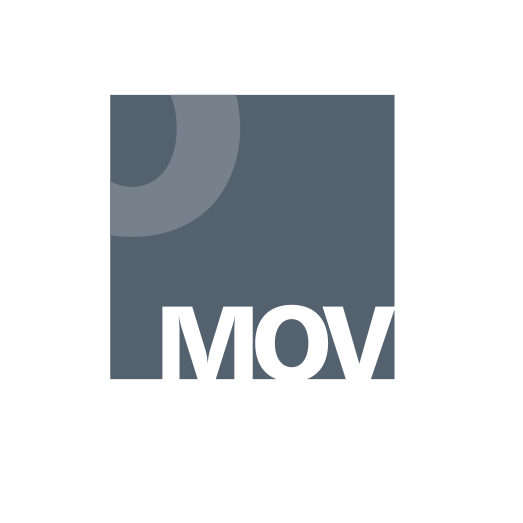 Národní pedagogický institut České republiky modernizace odborného vzdělávání 
www.projektmov.cz
Projekt Modernizace odborného vzdělávání (MOV) rozvíjí kvalitu odborného vzdělávání a podporuje uplatnitelnost absolventů na trhu práce. Je financován z Evropských strukturálních a investičních fondů a jeho realizaci zajišťuje Národní pedagogický institut České republiky.